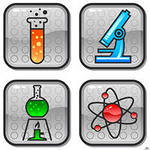 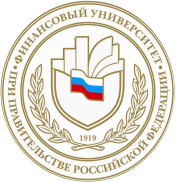 Липецкий филиал Финансового университета при Правительстве РФ
Отчет о научно-исследовательской работе филиала за 2013г.и План на 2014г.
Савенкова О.Ю.,
заместитель директора по научной работе
Общеуниверситетская комплексная тема:
Инновационное развитие России: социально-экономическая стратегия  финансовая политика на период 2010-2013г.
Подтемы филиала:
Современные проблемы эффективного использования социально-экономического потенциала регионов. 
      Научн.рук. Нестерова Н.Н., к.г.н., доцент.
Исполнители: Нестерова Н.Н., Савенкова О.Ю., Зайцев А.Н., Левчегов О.Н.

Особенности развития социально-экономических систем в рамках инновационных трансформаций. 
     Научн.рук. Уродовских В.Н., к.т.н., доцент.
Исполнители: Уродовских В.Н., Корякина Т.В., Некрасова Е.А., Широкова О.В., Кадильникова Л.В., Меренкова И.Н.

Студенты: Болгова В.А., Казанская ВА.С., Вериялова Е.В., Иванова Н.
Хоздоговорные научные исследования филиала, тыс.руб.
Тема НИР 2013г.: Стратегия экономического и социального развития г. Липецка.    Заказчик ООО «РИК»

Научн.рук. Нестерова Н.Н., к.г.н., доцент.

Исполнители: Нестерова Н.Н., Савенкова О.Ю., Левчегов О.Н., Кидинов А.В., Морозова Н.С.
Студенческие научные мероприятия (конференции, круглые столы, семинары)
Общее количество студентов, участвующих в 2013г. в студ. научных мероприятиях 1097 чел.
Число преподавателей, участвующих в организации и проведении студенческих научных мероприятиях 21 чел.
Число студентов-победителей в научно-исследовательских конкурсах (международные и всероссийские  конкурсы, олимпиады)
Общее количество студентов, участвующих в 2013г. в различных научных конкурсах15 чел.
Организация и проведение в филиале научных мероприятий (конференции, круглые столы, семинары)
Общее количество штатных преподавателей, участвовавших в 2013г. в различных научных мероприятиях филиала  23 чел.
Публикационная активность преподавателей филиала (2013г. –только штатные преподаватели)
Число штатных преподавателей, выступавших в 2013г. с докладами на  различных научных мероприятиях  11 чел.
Число сборников материалов конференций  3 ед.
Число монографий (в т.ч.в соавторстве) 9 ед.
ПЛАН НАУЧНО-ИССЛЕДОВАТЕЛЬСКОЙ ДЕЯТЕЛЬНОСТИ ФИЛИАЛА НА 2014г.
Общеуниверситетская комплексная тема:
«Устойчивое развитие России в условиях глобальных изменений» на период 2014-2016г.
Подтема филиала:
Исследование социально-экономических процессов и явлений устойчивого развития территорий России в условиях глобальных изменений

5 КАФЕДР ФИЛИАЛА
Научные публикации студентов и аспирантов
Статьи в периодических научных изданиях ПРЕПОДАВАТЕЛЕЙ ФИЛИАЛА